Action:_______________________
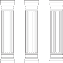 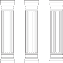 _________
Description: ____________________________________________________________________________________________________________________________________
Community Action Deck: Locally Created Card
Action:_______________________
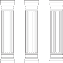 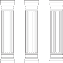 _________
Community Example
______________________________________________________________________________________________________________________________________________________________________________________________________________________________________________________________________________
How can I start?
1: 



2:



3:



4:
Report 
	_____________
	Implementation Guide 
	_____________
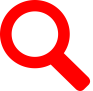 Community Action Deck: Locally Created Card
Action:_______________________
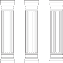 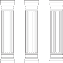 _________
Description: ____________________________________________________________________________________________________________________________________
Community Action Deck: Locally Created Card
Action:_______________________
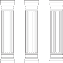 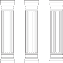 _________
Community Example
______________________________________________________________________________________________________________________________________________________________________________________________________________________________________________________________________________
How can I start?
1: 



2:



3:



4:
Report 
	_____________
	Implementation Guide 
	_____________
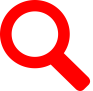 Community Action Deck: Locally Created Card